Git – versioning and managing your software
L. Grewe
What is Git?
GIT = is a distributed revision control system for software.



there are a number of free resources to use GIT and host remotely your code - GitHub and Bitbucket are popular

you can also buy commercial versions
Created by Linus Torvalds for work on the Linux kernel  ~2005
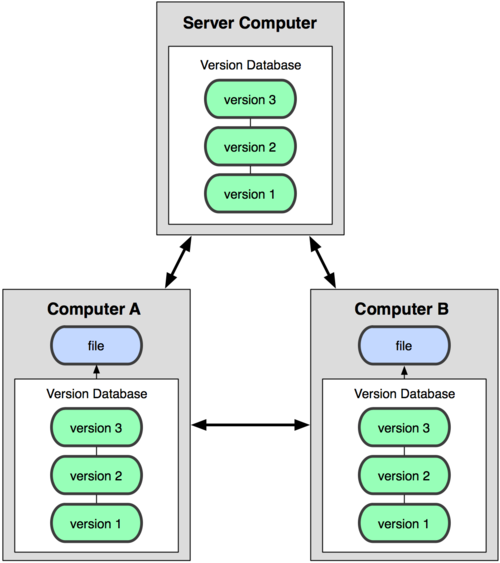 Actually implements a replicated versioned file system
The concept
Git maintains versions of software over time
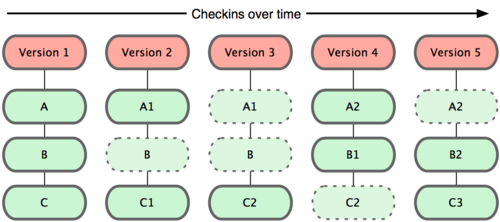 The concept
you have code on your local development machine (local git repository) that you can create versions of and commit to a remote Git repository.

repository = a location storing and mantaining versioned code
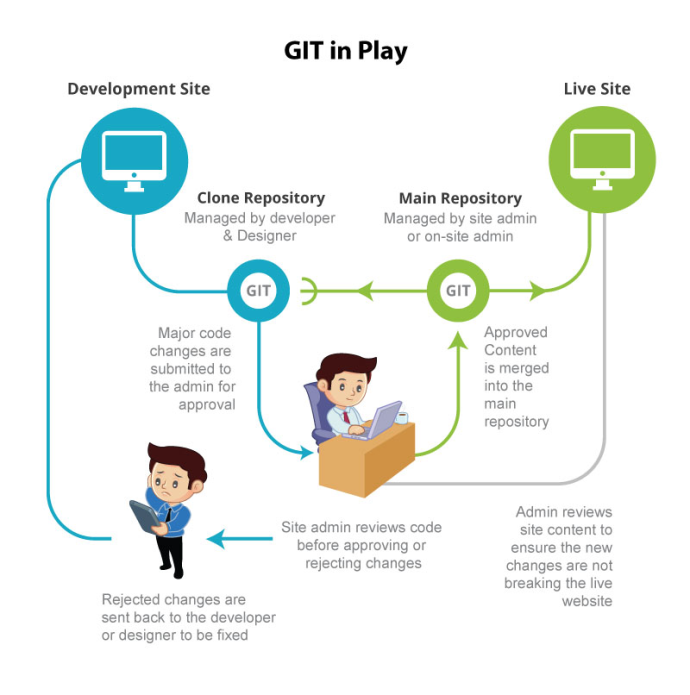 The concept
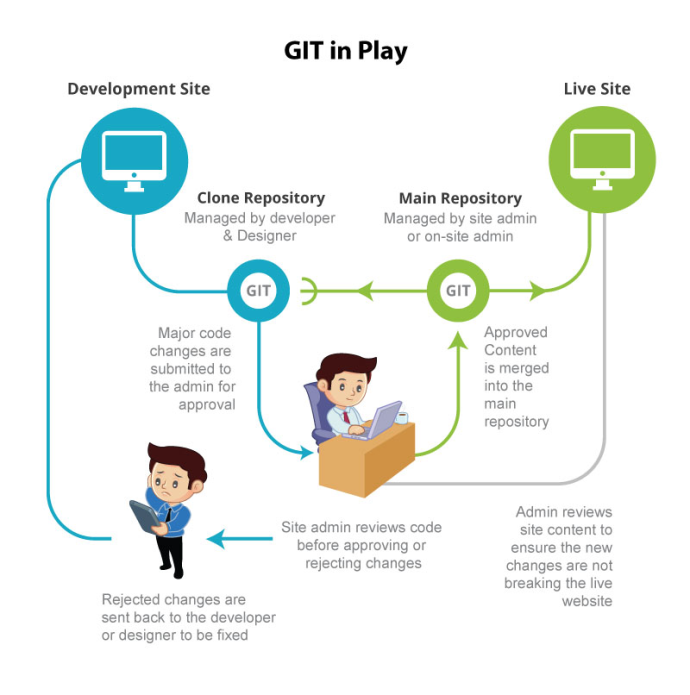 Another view
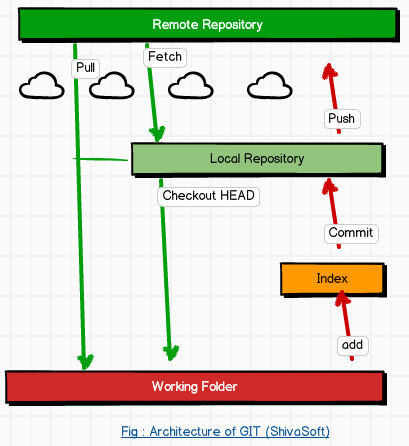 Another powerful use --rollback
Scenario:  there is a bug in the code that was committed  ---you need to QUICKLY go back
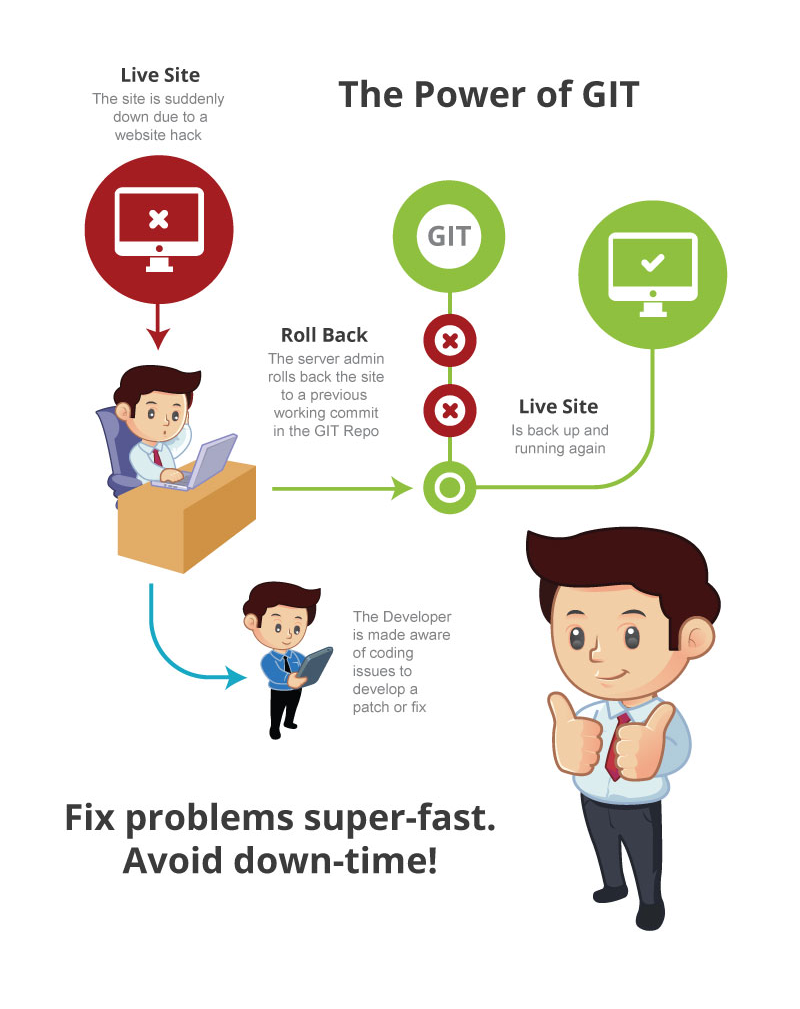 3 roles of Git
The HEAD (master) = last commit snapshot, pointer to the current branch


The Index = proposed next commit snapshot


The Working Directory = sandbox (local machine)
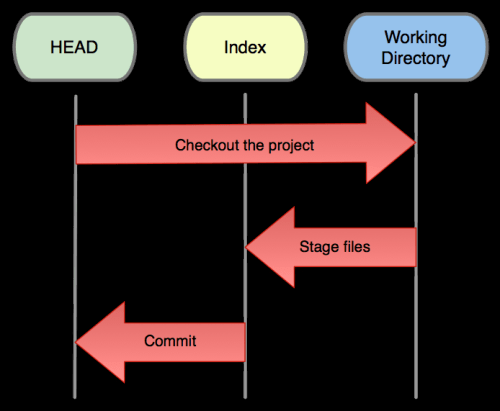 Common operations/ nominclature
Operations to submit/get code
Operations to revert code
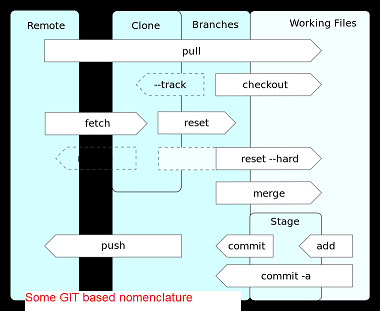 Operations to submit/get code
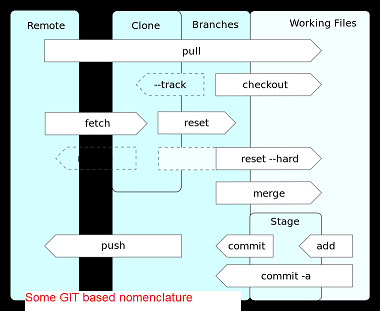 commit = the code is read to submit to repository

push = pushes it to remote repository

pull = gets current code from remote repository

merge = if you are trying to push code that has been pushed more recently than you pulled it by another person -- the Git system will ask you to merge the files and clean up any descrepencies.

scenario - you and Jill pull down the current code and you are both working on a file called doit.java. Jill pushes her changed code first. Then you try to push your code??? you could have changed the code in the same place --what is the system to do. You need to go through the process of merging the code and figuring out what conflicts might exist
Operations to revert/undo to previous
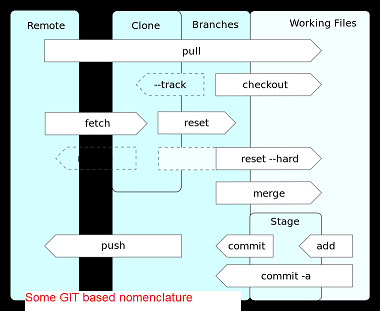 checkout = if you want to revert to a previous version BEFORE you have committed any changes 

revert = if you want to undo a certain commit

Sometimes you'll want to undo a certain commit. E.g. when you notice that your changes were wrong, when you introduced a bug, or simply when the customer has decided he doesn't want this anymore

reset = if you want to go to a previous version but, not remove the commits ---basically it resets the HEAD(master) to an older branch
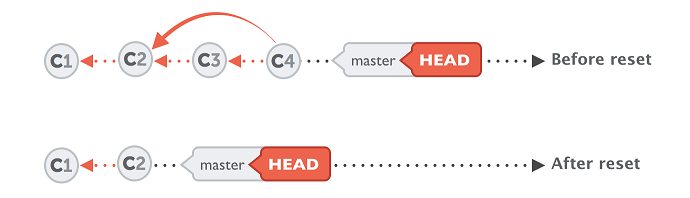 Groups of Git commands
Setup and branch management
init, checkout, branch
Modify
add, delete, rename, commit
Get information
status, diff, log
Create reference points
tag, branch
Some of the operations
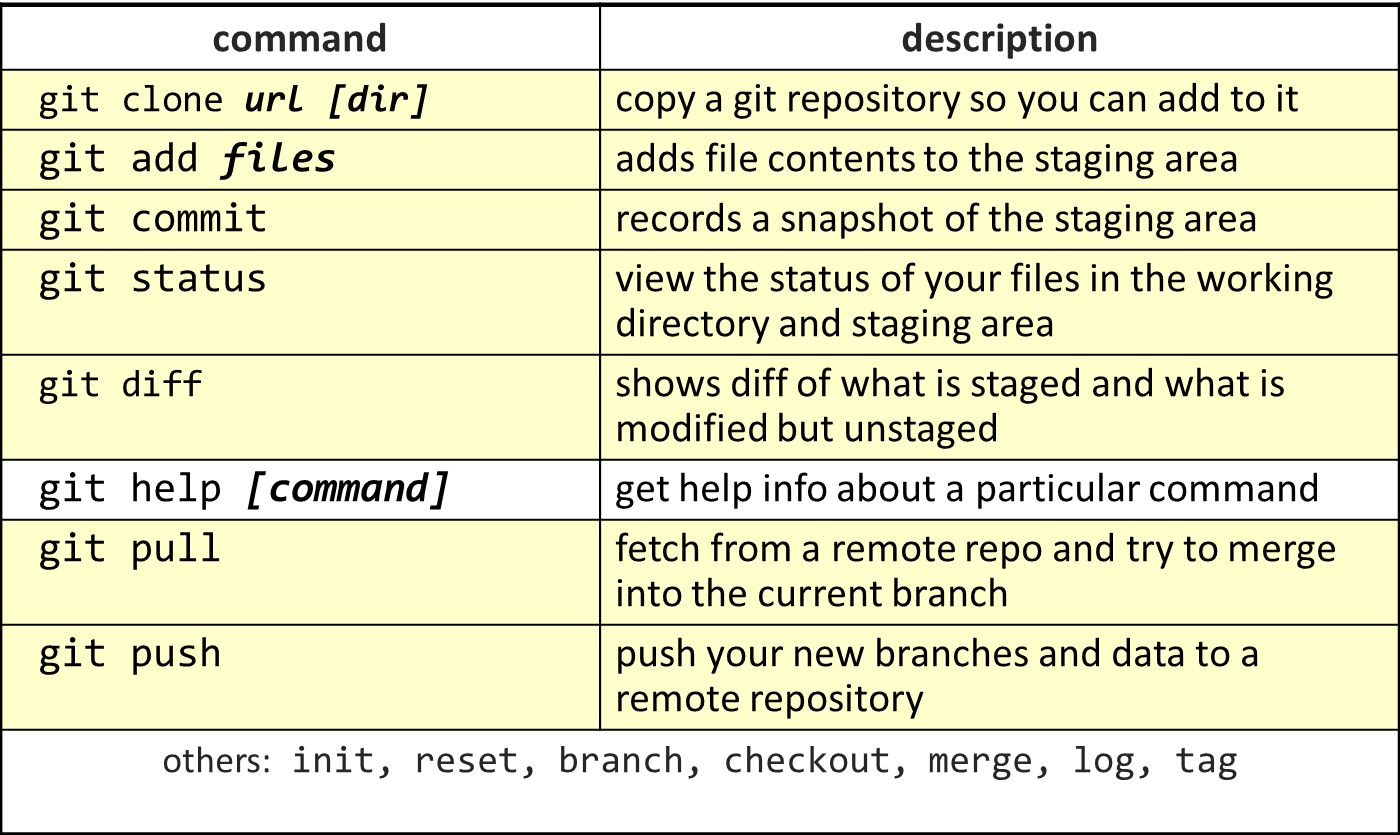 Branching
The next step
Branching the concept
Sometimes you want to have two different paths the development of your software can go.  
Example: maybe you want to have a version for your corporate customers and a different version for your military customers
It lets you create isolated development environments within a single repository.
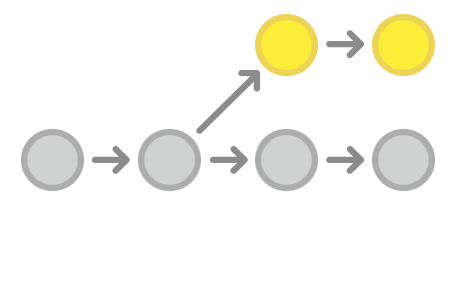 Another use of branches
Want  to add a new feature or fix a 
you can spawn a new branch to encapsulate your changes. 
makes sure unstable code is never committed to the main code base, and it gives you the chance to clean up your feature’s history before merging it into the main branch.
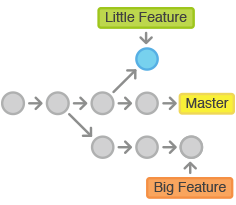 You can merge a branch into the master
Using the merge command you can merge a branch back into the master
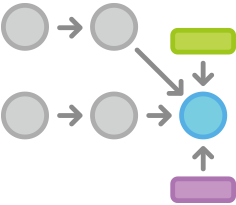 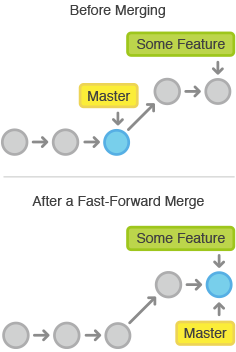 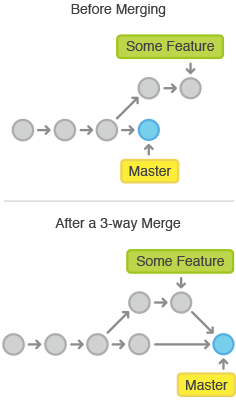 Different kinds of merging
Lets look at some operations
Branches – the master is your first branch
NOTE: we are showing you the commandline interface for git..  Note you can useGUI GIT tools for local repositories likeSourceTree or others.
master
A
> git commit –m ‘my first commit’
[Speaker Notes: Now lets see what this visually looks like. 

On my first commit I have A.  

The default branch that gets created with git is a branch names Master. 

This is just a default name. As I mentioned before, most everything in git is done by convention. Master does not mean anything special to git.]
Adding commits to master
master
A
B
C
NOTE: we are showing you the command line interface for git..  Note you can use GUI GIT tools for local repositories like SourceTree or others.
> git commit *****
[Speaker Notes: We make a set of commits, moving master and our current pointer (*) along]
Creating a New Branch and having master point to it
NOTE: we are showing you the command line interface for git..  Note you can use GUI GIT tools for local repositories like SourceTree or others.
master
At end of checkout master (start) points to bug123 branch
A
B
C
bug123
> git branch bug123> git checkout bug123
OR short cut
> git checkout –b bug123
[Speaker Notes: Suppose we want to work on a bug. We start by creating a local “story branch” for this work.

Notice that the new branch is really just a pointer to the same commit (C) but our current pointer (*) is moved.]
Continuing commits –will be where the head is pointing to –which is our bug123 branch
master
The commits are going to bug123
A
B
C
D
E
bug123
> git commit ******
[Speaker Notes: Now we make commits and they move along, with the branch and current pointer following along.]
Lets point back to master
master
A
B
C
D
E
bug123
> git checkout master
[Speaker Notes: We can “checkout” to go back to the master branch.

This is where I was freaked out the first time I did this. My IDE removed the changes I just made. It can be pretty startling, but don’t worry you didn’t lose anything.]
Now we want to merge bug123 into our head (current pointing to master)
master
A
B
C
D
E
bug123
> git merge bug123
[Speaker Notes: And then merge from the story branch, bringing those change histories together.]
The results of merging
master
A
B
C
D
E
Now lets delete our branch bug123
> git branch -d bug123
[Speaker Notes: And since we’re done with the story branch, we can delete it. This all happened locally, without affecting anyone upstream.]
Another use scenario
Let’s consider another scenario. Here we created our bug story branch back off of (C). But some changes have happened in master (bug 123 which we just merged) since then.

And we made a couple of commits in bug 456.
Our starting place
master
A
B
C
D
E
F
G
bug456
[Speaker Notes: Let’s consider another scenario. Here we created our bug story branch back off of (C). But some changes have happened in master (bug 123 which we just merged) since then.

And we made a couple of commits in bug 456.]
Check out master so we can merge next
master
A
B
C
D
E
F
G
bug456
> git checkout master
[Speaker Notes: Again, to merge, we checkout back to master which moves our (*) pointer.]
Merge bug456 branch into head (master)
master
A
B
C
D
E
H
And now we merge, connecting the new (H) to both (E) and (G). Note that this merge, especially if there are conflicts, can be unpleasant to perform.
F
G
bug456
> git merge bug456
[Speaker Notes: And now we merge, connecting the new (H) to both (E) and (G). Note that this merge, especially if there are conflicts, can be unpleasant to perform.]
The results
master
A
B
C
D
E
H
F
G
Cleanup- delete branch bug456
> git branch -d bug456
[Speaker Notes: Now we delete the branch pointer.

But notice the structure we have now. This is very non-linear. That will make it challenging to see the changes independently. And it can get very messy over time.]
Working in teams with Git
How it can help you….
Working as a team
Tom’s Repo
Matt’s Repo
C
C
A
B
A
B
Everyone has initially the samecode on their local machines –checked out from remote master repository
Tracey’s Repo
My Local Repo
C
A
B
C
A
B
[Speaker Notes: Since everyone on the team has a complete copy of the repository you can do things like this. 

But no one wants to keep track of changes this way.]
Here we are working and we are sharing the remote repository
Tom’s Repo
Matt’s Repo
D
D
C
C
A
B
A
B
Remote Repo
C
D
A
B
Tracey’s Repo
My Local Repo
D
C
D
A
B
C
A
B
[Speaker Notes: There really is nothing special about the remote server. You can have more than one. But it enables a nice integration location, just like you are used to in the centralized version control]
What will we do….
The next step
What we will use: BitBucket for remote GIT, eGit for support in Eclipse, local client SourceTree
https://bitbucket.org/ for details (try setting up the tutorial example and download SourceTree as part of it). SourceTree can be found directly at http://sourcetreeapp.com/

See class website for tips on how to setup and of course the websites for each product.
ADVICE:   Git has a lot of commands
Learn a core subset of them
Use GUI tools (we use eGit in Eclipse with Bitbucket online remote Git repository)
Then learn the rest as you need them
Have you heard of SVN –what is the difference with Git
….hmmmmm
SVN vs. Git
SVN:
central repository approach – the main repository is the only “true” source, only the main repository has the complete file history
Users check out local copies of the current version
Git:
Distributed repository approach – every checkout of the repository is a full fledged repository, complete with history
Greater redundancy and speed
Branching and merging repositories is more heavily used as a result



Conclusion –use Git
Who needs Git?
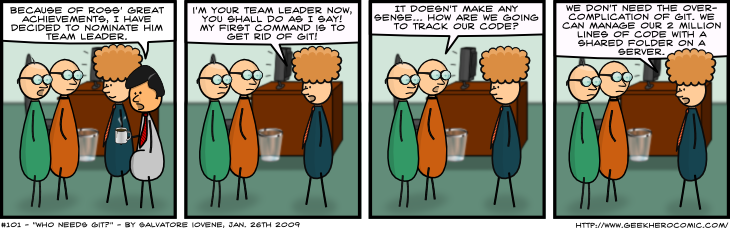 http://www.geekherocomic.com/2009/01/26/who-needs-git/